FM-INF-403 (01) Knowledge Case Study
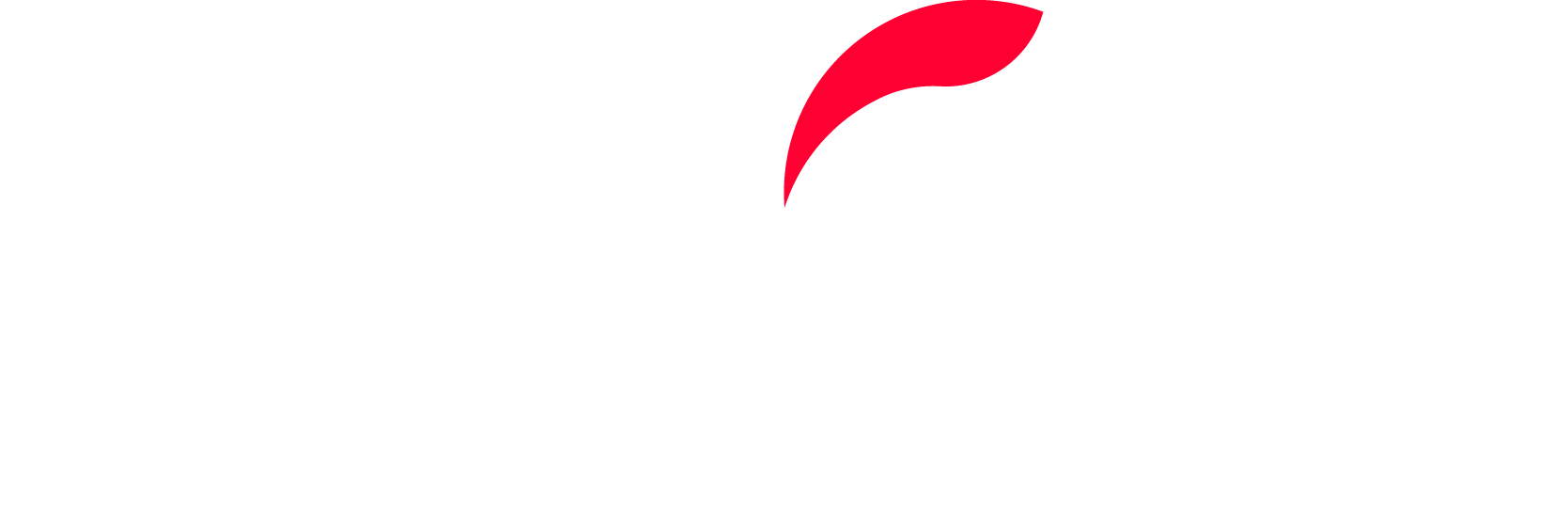 Project Name goes here
Location
Description
[Provide some context around the case study and set the scene. What was the specific problem to be solved, challenge or opportunity faced that needs to be shared and learnt from; and what potential impact may it have had.]
Action 
[What we did, the steps you took to address the task. If you used specific methods, analysis, tools to tackle the issue, please identify what you used.]
Lorem ipsum dolor sit amet, consectetur adipiscing elit. Vestibulum condimentum tincidunt viverra. Donec efficitur vulputate tellus, eget aliquet nunc dapibus at. Aenean in viverra velit. Phasellus enim elit, rutrum luctus felis quis, suscipit vestibulum metus. Nam tincidunt, lorem vel finibus posuere, dapibus at. Aenean in viverra velit. Phasellus enim dapibus at. Aenean in viverra. Phasellus eni.
[Speaker Notes: First page - Option 1

To change the image:
Click on the photo (but not on the black shaded bar)
Delete the image
Click on the small icon in the middle of the slide
A pop-up will appear
In the pop-up, select the image of your choice from somewhere in your files
The image should automatically resize to fit the box
Select the photo, click Home > Arrange > Send to back

Knowledge/Case Study Type section:
This section has been created using a table
To delete any unwanted types/categories please highlight the rows that will not be used (please make sure the column that holds the icon has been selected as well)
With the row selected go to the ribbon and select Layout > Delete > Delete rows
Repeat this process for each unused category
In the same fashion, if there aren’t any client logos to place in the “Client logo” section, please delete these rows following the same instructions detailed above. Please also remember to delete the divider line left behind after deleting the “Client logo” row (to do this go to the cell directly above the line then select “Table design” > “Borders” > “Bottom border” – you might need to select “Bottom border” twice to make the line disappear).

Populating the main text area:
This section uses the ”Indent less” and “Indent more” buttons from the Ribbon (Home tab) to cycle between 4 paragraph styles in the following order: the red section headings, main text body, bullet points level 1, and bullet points level 2.
Use the ”Indent less” and “Indent more” buttons to give your text the correct paragraph style.
Alternatively, when copying text across from the form (or any other source) if the text is pasted in this template using the Paste > Keep Text Only, the correct text styles should be retained.
Please remember to delete all the placeholder text after finishing your project.]
[Project Name goes here]
[Location]
Description
[Provide some context around the case study and set the scene. What was the specific problem to be solved, challenge or opportunity faced that needs to be shared and learnt from; and what potential impact may it have had.]
Action 
[What we did, the steps you took to address the task. If you used specific methods, analysis, tools to tackle the issue, please identify what you used.]
Lorem ipsum dolor sit amet, consectetur adipiscing elit. Vestibulum condimentum tincidunt viverra. Donec efficitur vulputate tellus, eget aliquet nunc dapibus at. Aenean in viverra velit. Phasellus enim elit, rutrum luctus felis quis, suscipit vestibulum metus. Nam tincidunt, lorem vel finibus posuere, dapibus at. Aenean in viverra velit. Phasellus enim dapibus at. Aenean in viverra. Phasellus eni.
Lorem ipsum dolor sit amet, consectetur adipiscing elit. Vestibulum condimentum tincidunt viverra. Donec efficitur vulputate tellus, eget aliquet nunc dapibus at. Aenean in viverra velit. Phasellus enim elit, rutrum luctus felis quis, suscipit vestibulum dapibus at. Aenean in viverra velit. Phasellus enim dapibus at. Aenean in viverra. Phasellus eni.
[Speaker Notes: First page - Option 2

Knowledge/Case Study Type section:
This section has been created using a table
To delete any unwanted types/categories please highlight the rows that will not be used (please make sure the column that holds the icon has been selected as well)
With the row selected go to the ribbon and select Layout > Delete > Delete rows
Repeat this process for each unused category
In the same fashion, if there aren’t any client logos to place in the “Client logo” section, please delete these rows following the same instructions detailed above. Please also remember to delete the divider line left behind after deleting the “Client logo” row (to do this go to the cell directly above the line then select “Table design” > “Borders” > “Bottom border” – you might need to select “Bottom border” twice to make the line disappear).

Populating the main text area:
This section uses the ”Indent less” and “Indent more” buttons from the Ribbon (Home tab) to cycle between 4 paragraph styles in the following order: the red section headings, main text body, bullet points level 1, and bullet points level 2.
Use the ”Indent less” and “Indent more” buttons to give your text the correct paragraph style.
Alternatively, when copying text across from the form (or any other source) if the text is pasted in this template using the Paste > Keep Text Only, the correct text styles should be retained.
Please remember to delete all the placeholder text after finishing your project.]
Result 
[The outcome, try and provide both qualitative and quantitative benefits. Identify any clear measures of success (efficiencies realised, innovation identified, impact on team wellbeing, ways of driving down carbon emissions, community engagement, supply chain initiatives, CCS best practice etc.)]
Transfer 
[How can this be used on other schemes? Has this knowledge been shared already, with who and how? Any additional useful information for applying this to a scheme in the future?]
Lorem ipsum dolor sit amet, consectetur adipiscing elit. Vestibulum condimentum tincidunt viverra. Donec efficitur vulputate tellus, eget aliquet nunc dapibus at. Aenean in viverra velit. Phasellus enim elit, rutrum luctus felis quis, suscipit vestibulum metus. Nam tincidunt, lorem vel finibus posuere, libero metus efficitur urna, at varius libero turpis sed nulla. Cras finibus ultrices nunc, sit amet bibendum risus accumsan sed. Fusce condimentum varius porta. Nulla sed tortor vel dui vulputate rhoncus quis at augue. Phasellus porttitor non libero sagittis elementum. In rutrum velit vel urna fermentum, sit amet lacinia est mattis. Nunc iaculis, arcu quis blandit dignissim, metus arcu molestie purus, et auctor metus nulla malesuada libero. Phasellus eu cursus eros.
In quis elit orci. Sed ullamcorper pharetra urna, et commodo augue tempus nec. Vestibulum nunc nisi, facilisis a lorem volutpat, sodales blandit justo. Mauris in turpis imperdiet quam eleifend tincidunt. Nulla porta vehicula ante ac lacinia. Aliquam blandit, odio id sagittis porta, tellus nunc commodo libero, at ullamcorper urna lorem sit amet felis. Duis eu sem eget tortor condimentum interdum et in risus. Phasellus commodo, dolor vitae sagittis luctus, justo neque auctor dui, vitae tristique leo justo vitae libero. Curabitur pellentesque dapibus egestas. Sed lacinia quis felis sed pellentesque. Nunc dictum, purus sit amet condimentum venenatis, justo turpis semper tortor, at sodales est diam sed mauris. Phasellus eu arcu id neque rhoncus vulputate. Suspendisse nec pharetra dolor. Proin ultrices bibendum tristique. Integer non justo velit.
Pellentesque mi libero, ultrices auctor ipsum vitae, mattis ornare augue. Maecenas eu elementum lacus. Pellentesque lobortis diam in blandit vehicula. Aenean ut mattis lacus, sit amet malesuada turpis. Etiam blandit viverra luctus. Sed mattis, mauris eget elementum vehicula, nisi augue rutrum lorem, nec iaculis dui libero vitae massa. Nunc venenatis diam augue, eget porttitor diam tempor sed. Lorem ipsum dolor sit amet, consectetur adipiscing elit. Vestibulum condimentum tincidunt viverra. Donec efficitur vulputate tellus, eget aliquet nunc dapibus at. Aenean in viverra velit. Phasellus enim elit, rutrum luctus felis quis, suscipit vestibulum metus. Nam tincidunt, lorem vel finibus posuere, libero metus efficitur urna, at varius libero turpis sed nulla. Cras finibus ultrices nunc, sit amet bibendum risus accumsan sed. Fusce condimentum varius porta. Nulla sed tortor vel dui vulputate rhoncus quis at augue. Phasellus porttitor non libero sagittis elementum. In rutrum velit vel urna fermentum, sit amet lacinia est mattis. Nunc iaculis, arcu quis blandit dignissim, metus arcu molestie purus, et auctor metus nulla malesuada libero. Phasellus eu cursus eros.
In quis elit orci. Sed ullamcorper pharetra urna, et commodo augue tempus nec. Vestibulum nunc nisi, facilisis a lorem volutpat, sodales blandit justo. Mauris in turpis imperdiet quam eleifend tincidunt. Nulla porta vehicula ante ac lacinia. Aliquam blandit, odio id sagittis porta, tellus nunc commodo libero, at ullamcorper urna lorem sit amet felis. Duis eu sem eget tortor condimentum interdum et in risus. Phasellus commodo, dolor vitae sagittis luctus, justo neque auctor dui, vitae tristique leo justo vitae libero. Curabitur pellentesque dapibus egestas. Sed lacinia quis felis sed pellentesque. Nunc dictum, purus sit amet condimentum venenatis, justo turpis semper tortor, at sodales est diam sed mauris. Phasellus eu arcu id neque rhoncus vulputate. Suspendisse nec pharetra dolor. Proin ultrices bibendum tristique. Integer non justo velit.
[Speaker Notes: Secondary pages – Option 1

Populating the main text area:
This section uses the ”Indent less” and “Indent more” buttons from the Ribbon (Home tab) to cycle between 4 paragraph styles in the following order: the red section headings, main text body, bullet points level 1, and bullet points level 2.
Use the ”Indent less” and “Indent more” buttons to give your text the correct paragraph style.
Alternatively, when copying text across from the form (or any other source) if the text is pasted in this template using the Paste > Keep Text Only, the correct text styles should be retained.
Please remember to delete all the placeholder text after finishing your project.]
Result 
[The outcome, try and provide both qualitative and quantitative benefits. Identify any clear measures of success (efficiencies realised, innovation identified, impact on team wellbeing, ways of driving down carbon emissions, community engagement, supply chain initiatives, CCS best practice etc.)]
Transfer 
[How can this be used on other schemes? Has this knowledge been shared already, with who and how? Any additional useful information for applying this to a scheme in the future?]
Lorem ipsum dolor sit amet, consectetur adipiscing elit. Vestibulum condimentum tincidunt viverra. Donec efficitur vulputate tellus, eget aliquet nunc dapibus at. Aenean in viverra velit. Phasellus enim elit, rutrum luctus felis quis, suscipit vestibulum metus. Nam tincidunt, lorem vel finibus posuere, libero metus efficitur urna, at varius libero turpis sed nulla. Cras finibus ultrices nunc, sit amet bibendum risus accumsan sed. Fusce condimentum varius porta. Nulla sed tortor vel dui vulputate rhoncus quis at augue. Phasellus porttitor non libero sagittis elementum. In rutrum velit vel urna fermentum, sit amet lacinia est mattis. Nunc iaculis, arcu quis blandit dignissim, metus arcu molestie purus, et auctor metus nulla malesuada libero. Phasellus eu cursus eros.
In quis elit orci. Sed ullamcorper pharetra urna, et commodo augue tempus nec. Vestibulum nunc nisi, facilisis a lorem volutpat, sodales blandit justo. Mauris in turpis imperdiet quam eleifend tincidunt. Nulla porta vehicula ante ac lacinia. Aliquam blandit, odio id sagittis porta, tellus nunc commodo libero, at ullamcorper urna lorem sit amet felis. Duis eu sem eget tortor condimentum interdum et in risus. Phasellus commodo, dolor vitae sagittis luctus, justo neque auctor dui, vitae tristique leo justo vitae libero. Curabitur pellentesque dapibus egestas. Sed lacinia quis felis sed pellentesque. Nunc dictum, purus sit amet.
Photo caption
Photo caption
Photo caption
[Speaker Notes: Secondary pages - Option 2

To change the image:
Click on the photo (but not on the black shaded bar)
Delete the image
Click on the small icon in the middle of the slide
A pop-up will appear
In the pop-up, select the image of your choice from somewhere in your files
The image should automatically resize to fit the box
Select the photo, click Home > Arrange > Send to back

Populating the main text area:
This section uses the ”Indent less” and “Indent more” buttons from the Ribbon (Home tab) to cycle between 4 paragraph styles in the following order: the red section headings, main text body, bullet points level 1, and bullet points level 2.
Use the ”Indent less” and “Indent more” buttons to give your text the correct paragraph style.
Alternatively, when copying text across from the form (or any other source) if the text is pasted in this template using the Paste > Keep Text Only, the correct text styles should be retained.
Please remember to delete all the placeholder text after finishing your project.]
Result 
[The outcome, try and provide both qualitative and quantitative benefits. Identify any clear measures of success (efficiencies realised, innovation identified, impact on team wellbeing, ways of driving down carbon emissions, community engagement, supply chain initiatives, CCS best practice etc.)]
Transfer 
[How can this be used on other schemes? Has this knowledge been shared already, with who and how? Any additional useful information for applying this to a scheme in the future?]
Lorem ipsum dolor sit amet, consectetur adipiscing elit. Vestibulum condimentum tincidunt viverra. Donec efficitur vulputate tellus, eget aliquet nunc dapibus at. Aenean in viverra velit. Phasellus enim elit, rutrum luctus felis quis, suscipit vestibulum metus. Nam tincidunt, lorem vel finibus posuere, libero metus efficitur urna, at varius libero turpis sed nulla. Cras finibus ultrices nunc, sit amet bibendum risus accumsan sed. Fusce condimentum varius porta. Nulla sed tortor vel dui vulputate rhoncus quis at augue. Phasellus porttitor non libero sagittis elementum. In rutrum velit vel urna fermentum, sit amet lacinia est mattis. Nunc iaculis, arcu quis blandit dignissim, metus arcu molestie purus, et auctor metus nulla malesuada libero. Phasellus eu cursus eros.
In quis elit orci. Sed ullamcorper pharetra urna, et commodo augue tempus nec. Vestibulum nunc nisi, facilisis a lorem volutpat, sodales blandit justo. Mauris in turpis imperdiet quam eleifend tincidunt. Nulla porta vehicula ante ac lacinia. Aliquam blandit, odio id sagittis porta, tellus nunc commodo libero, at ullamcorper urna lorem sit amet felis. Duis eu sem eget tortor condimentum interdum et in risus. Phasellus commodo, dolor vitae sagittis luctus, justo neque auctor dui, vitae tristique leo justo vitae libero. Curabitur pellentesque dapibus egestas. Sed lacinia quis felis sed pellentesque. Nunc dictum, purus sit amet condimentum venenatis, justo turpis semper tortor, at sodales est diam sed mauris. Phasellus eu arcu id neque rhoncus vulputate. Suspendisse nec pharetra dolor. Proin ultrices bibendum tristique. Integer non justo velit.
Pellentesque mi libero, ultrices auctor ipsum vitae, mattis ornare augue. Maecenas eu elementum lacus. Pellentesque lobortis diam in blandit vehicula. Aenean ut mattis lacus, sit amet malesuada turpis. Etiam blandit viverra luctus. Sed mattis, mauris eget elementum vehicula, nisi augue rutrum lorem, nec iaculis dui libero vitae massa. Nunc venenatis diam.
Photo caption
[Speaker Notes: Secondary pages - Option 3

To change the image:
Click on the photo (but not on the black shaded bar)
Delete the image
Click on the small icon in the middle of the slide
A pop-up will appear
In the pop-up, select the image of your choice from somewhere in your files
The image should automatically resize to fit the box
Select the photo, click Home > Arrange > Send to back

Populating the main text area:
This section uses the ”Indent less” and “Indent more” buttons from the Ribbon (Home tab) to cycle between 4 paragraph styles in the following order: the red section headings, main text body, bullet points level 1, and bullet points level 2.
Use the ”Indent less” and “Indent more” buttons to give your text the correct paragraph style.
Alternatively, when copying text across from the form (or any other source) if the text is pasted in this template using the Paste > Keep Text Only, the correct text styles should be retained.
Please remember to delete all the placeholder text after finishing your project.]